Large-scale exploration of chemogenomic space via QSAR modelling
Ctibor Škuta, Daniel Svozil
ENBIK2016
What is chemogenomic space?
chemogenomic space (CGS) is a potential 2D space that encompasses the interactions of all possible ligand-target complexes
represented by the chemogenomic matrix (CGM)
bioprint
the vast number of all relevant ligands and the number of all druggable targets (not specifically human targets) cause the matrix to be extremely sparse
chemoprint
(affinity 
fingerprint)
Chemogenomic matrix
ENBIK2016
What is it good for?
the profiles contained in the chemogenomic matrix proved to be extremely useful for ligand/target description
this type of descriptor bridges the gap between purely structure-based (target-based) and ligand-based approaches for ligand/target description
scaffold hopping, drug repurposing,  adverse and side efects clarification
Kauvar, L.M., et al., Predicting Ligand-Binding to Proteins by Affinity Fingerprinting. Chemistry & Biology, 1995. 2(2): p. 107-118.
ENBIK2016
Our goal
Propose a method for the prediction of reliable chemogenomic space on a large scale
Build workflow for the automatic QSAR modeling and chemogenomic space prediction
Asses the validity of resulting chemogenomic space through the utilization of predicted affinity fingerprints
ENBIK2016
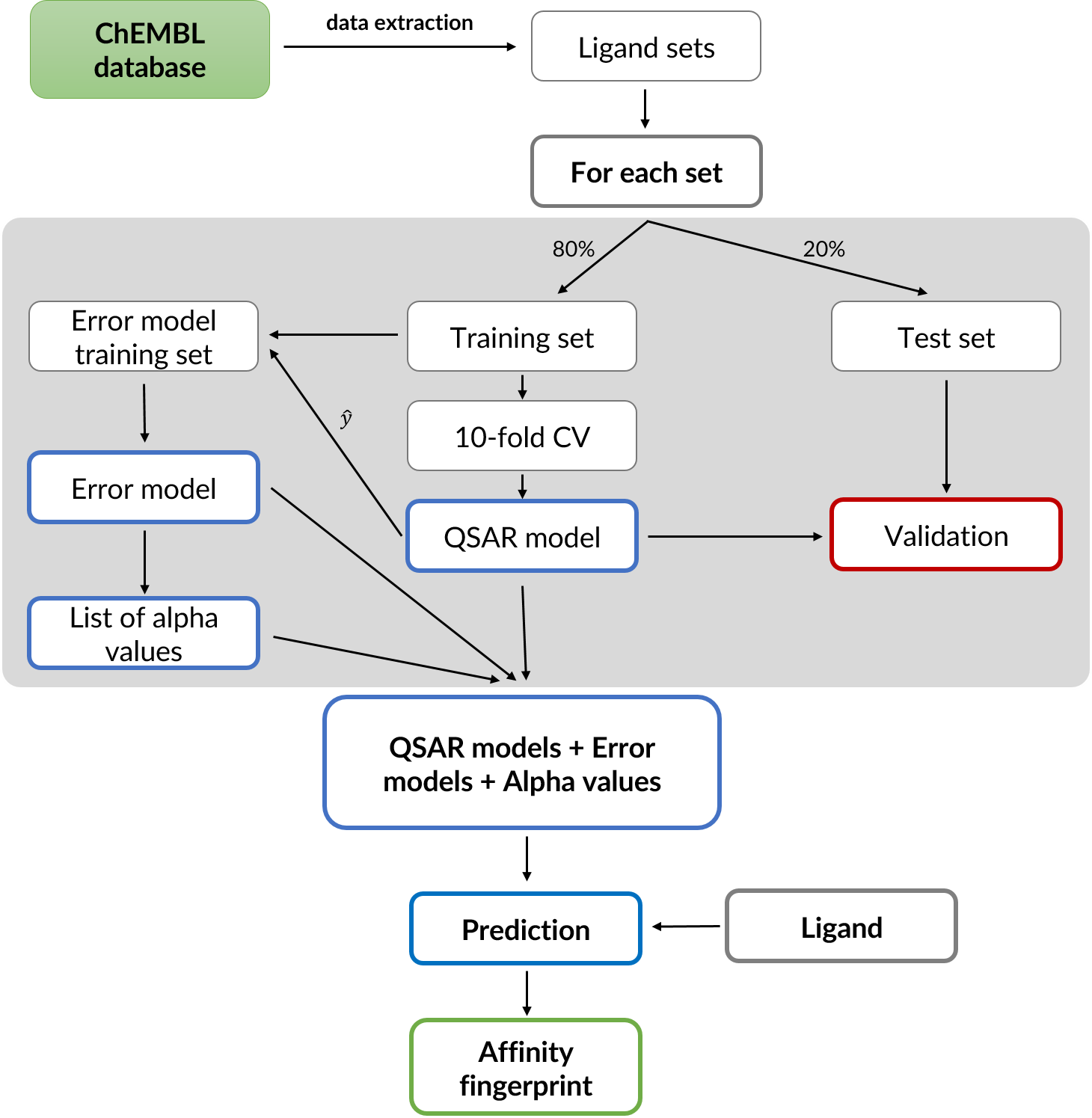 Our workflow
Data
QSAR modelling
Error modelling (conformal prediction)
CGS prediction
Affinity fingerprinting
ENBIK2016
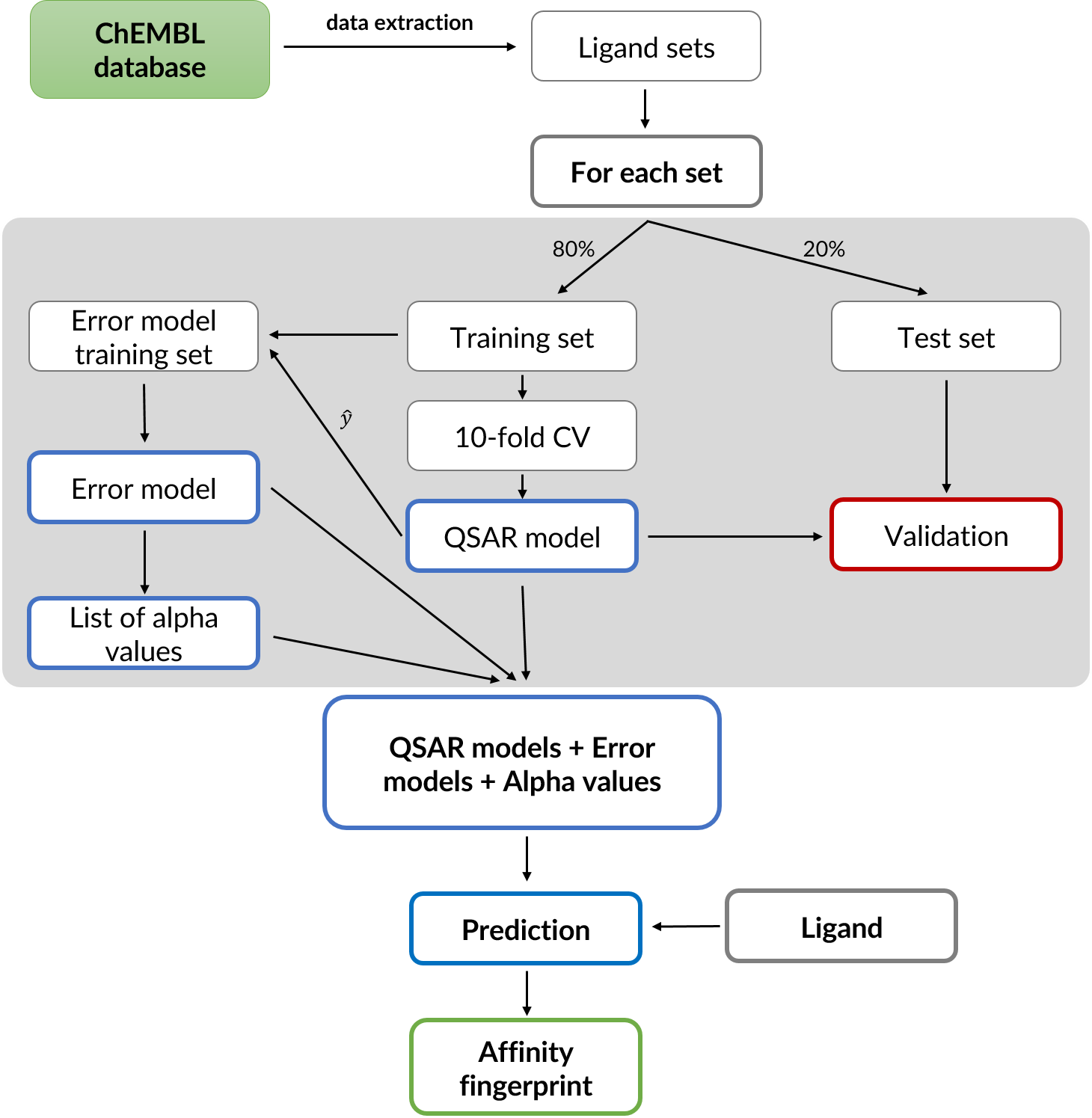 Workflow
Data
QSAR modelling
Error modelling (conformal prediction)
CGS prediction
Affinity fingerprinting
ENBIK2016
Data extraction
Data source: ChEMBL database
(i) human targets; (ii) activity type: EC50, IC50, Ki or Kd; (iii) activity relationship as “=”; (iv) confidence score equal to 7 or 9 (i.e., an assay where ligand binds directly to a single target protein or to a subunit in a target complex)
separate sets for different target and activity type combinations
at least 50 ligands per each set 
Result: 1360 ligand sets (980 distinct) with an average size of 267 ligands per set (pIC50: 786, pKi: 365, pEC50: 173, pKd: 36)
ENBIK2016
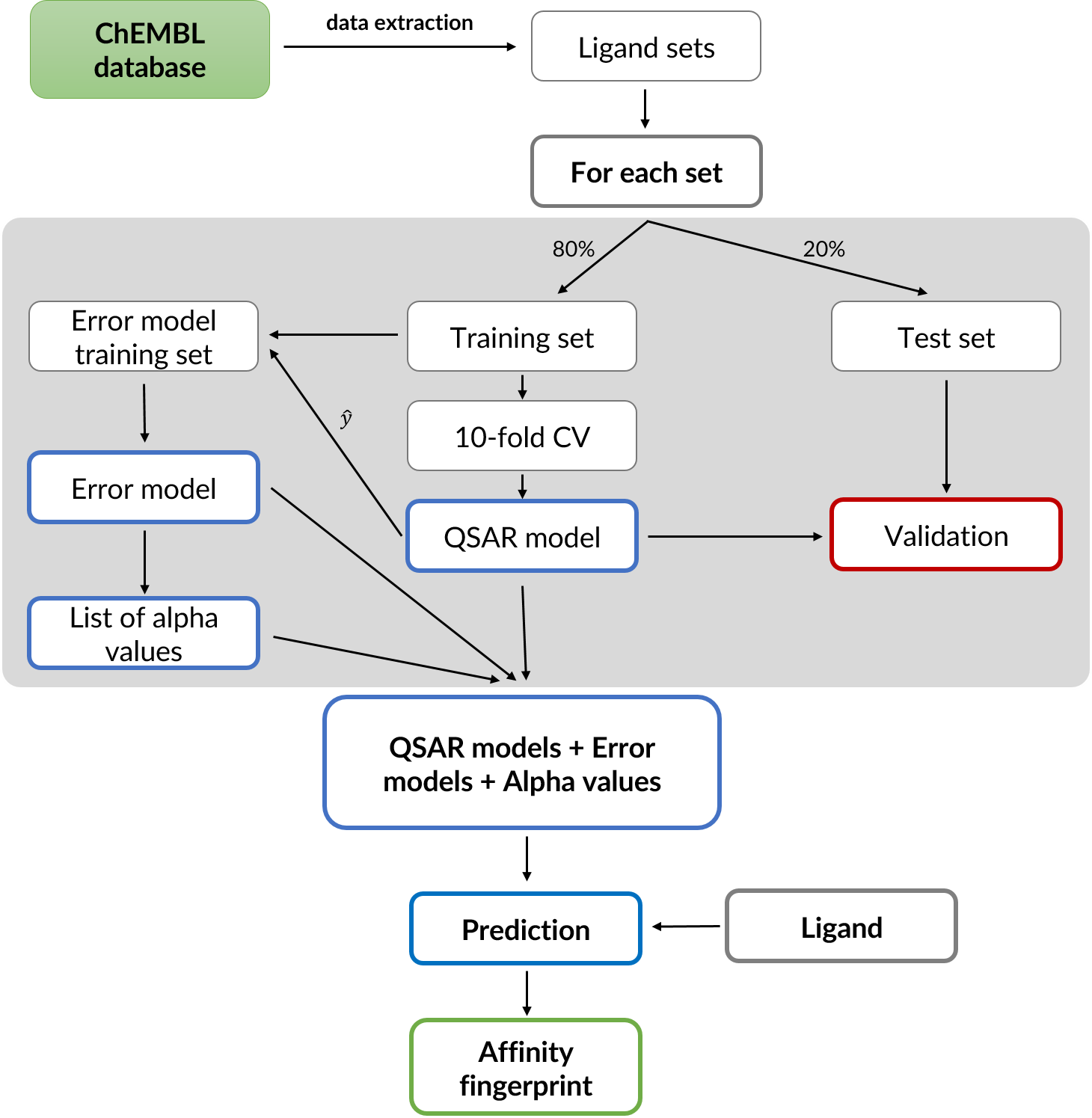 Our workflow
Data
QSAR modelling
Error modelling (conformal prediction)
CGS prediction
Affinity fingerprinting
ENBIK2016
QSAR modelling
Random forest algorithm (100 trees, random seed)
ECFP6 fingerprints (1024 bits)
QSAR modelling
80 : 20 ratio for training : test set
10-fold cross-validation
acceptance criteria: q2 ≥ 0.5 and R2 ≥ 0.6
q2 - cross-validated coefficient of determination (internal validation)
R2 - coefficient of determination (external validation)
ENBIK2016
QSAR modelling results
440 models from initial 1360 met the performance criteria and were selected for further use
376 distinct targets
pIC50: 256, pKi: 137, pEC50: 37, pKd: 10
median(q2) = 0.653
median(r2) = 0.72 
the median of ligands in a set: 212
ENBIK2016
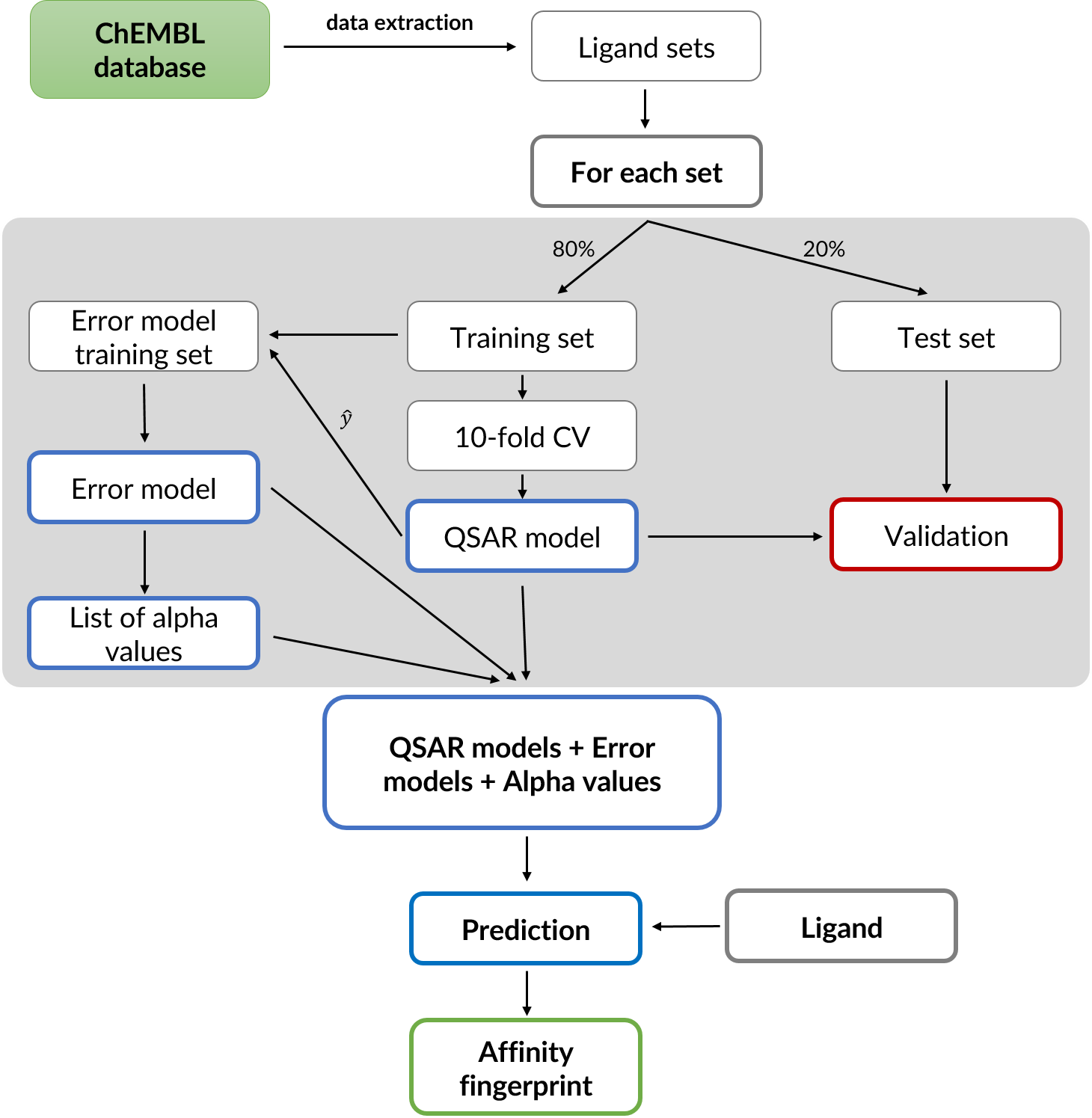 Our workflow
Data
QSAR modelling
Error modelling (conformal prediction)
CGS prediction
Affinity fingerprinting
ENBIK2016
Conformal prediction method
ENBIK2016
Conformal prediction
0%
training set
QSAR model
Error model
Alpha values
absolute errors
sort
for each prediction we set a tolerated error level (ε, confidence (C) = 1 - ε) which determines an alpha value used for tha calculation of a predicted activity value confidence interval
~90%
100%
e.g., when ε = 10% 
then C = 90% and α = 2
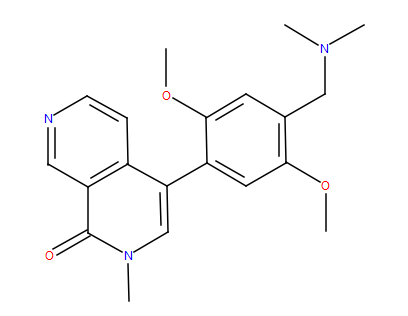 QSAR model
Activity
Activity ± error*α
Error model
Error
ENBIK2016
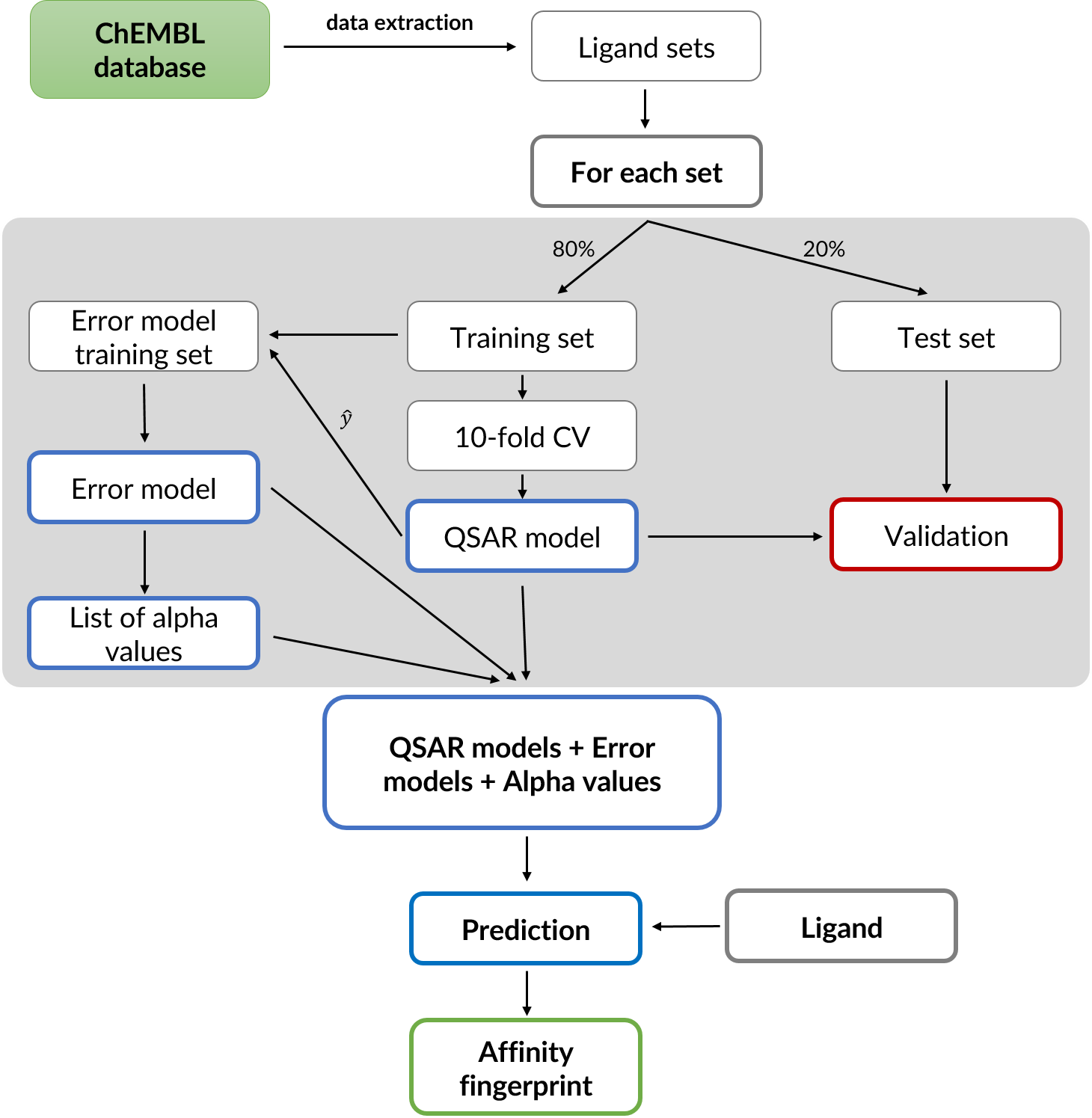 Our workflow
Data
QSAR modelling
Error modelling (conformal prediction)
CGS prediction
Affinity fingerprinting
ENBIK2016
CGS prediction
440 QSAR model + 440 error models
confidence level (C), maximum confidence interval (CImax)
QSAR model440
QSAR model1
QSAR model2
QSAR model3
QSAR model4
QSAR model5
QSAR model6
QSAR model7
ENBIK2016
CGS prediction
440 QSAR model + 440 error models
confidence level (C), maximum confidence interval (CImax)
QSAR model440
QSAR model1
QSAR model2
QSAR model3
QSAR model4
QSAR model5
QSAR model6
QSAR model7
ENBIK2016
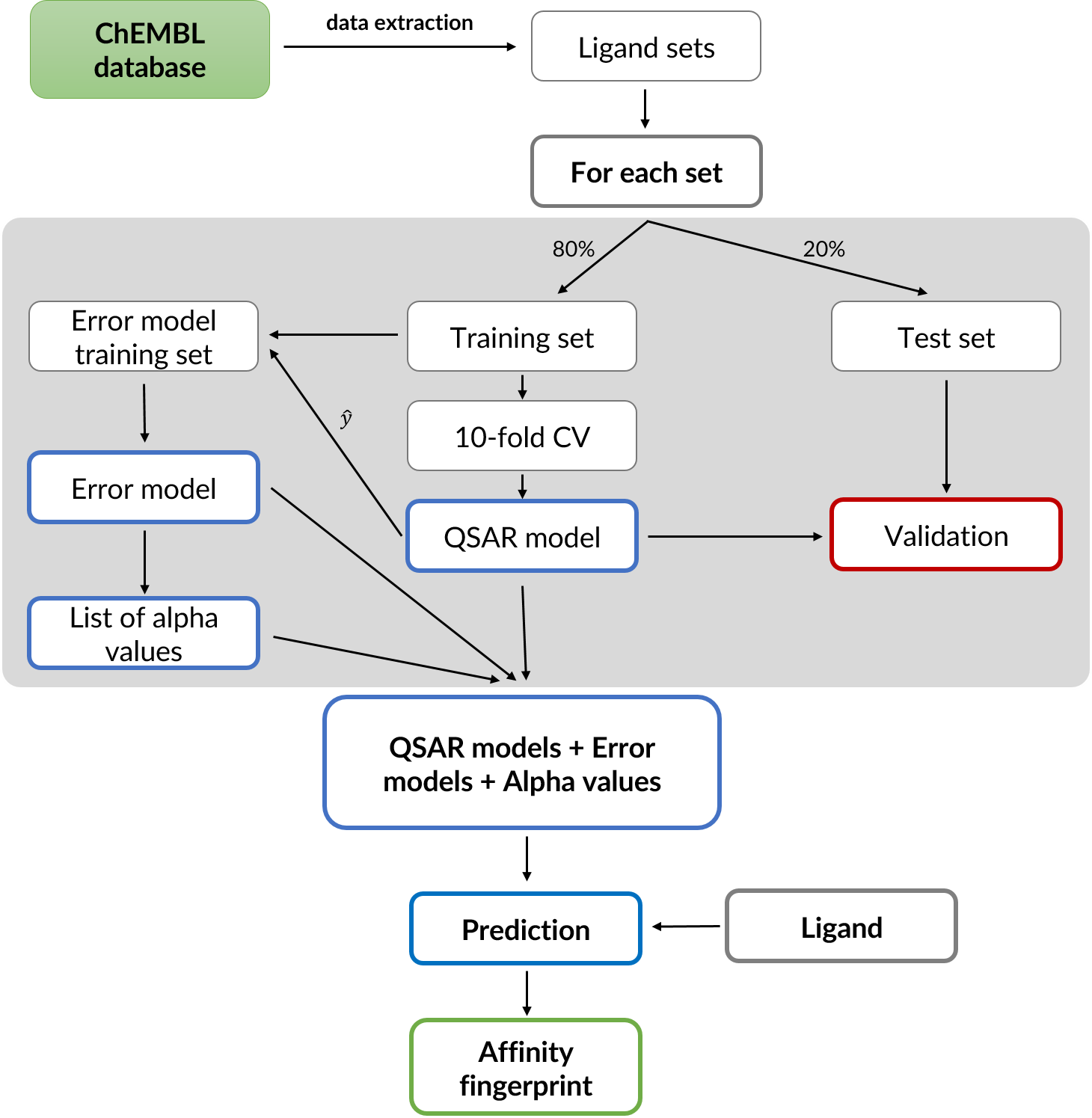 Our workflow
Data
QSAR modelling
Error modelling (conformal prediction)
CGS prediction
Affinity fingerprinting
ENBIK2016
CGS validation
the qualities of selected QSAR models do not guarantee that the part of CGS created from their predicted values is valid (that it actually makes sense…)
to validate the CGS we took affinity fingerprints (AFFPs) represented by the rows of CGM and put them to a test in a series of classification tasks and compared them with commonly used structural fingerprints (ECFP4, MACCS)
ENBIK2016
AFFPs
consist of 440 predicted values contained in the CGM row
according to the conformal prediction settings some of the values might not be accepted (missing)
affp_real – predicted values where missing values are replaced for 0
affp_gt_X (binary) - activity cut-off (X) was used to set a corresponding bit to 1 if a predicted value exceeded this cut-off, otherwise, a bit was set to 0 
affp (binary) - each predicted affinity value was considered as 1, while each missing value was considered as 0
ENBIK2016
Classification testing
Benchmarking platform developed by Landrum and Riniker [1]
enables a standardized comparison of 2D fingerprints performance
Two types of data sets for testing:
1. Diverse sets of active ligands (MUV, DUD, ChEMBL)
2. Related active ligands sharing one or two common scaffolds (ChEMBL)
Performance metrics: AUC, EF5
Similarity metric: Rogot-Goldberg
Since the results for both sets are more or less similar you will see results only for the first set
1. Riniker S, Landrum GA: Open-source platform to benchmark fingerprints for ligand-based virtual screening. Journal of cheminformatics 2013, 5(1):26.
ENBIK2016
Classification results (AUC: ECFP4 X MACCS X AFFP_90_1 X AFFP_GT_5_95_1)
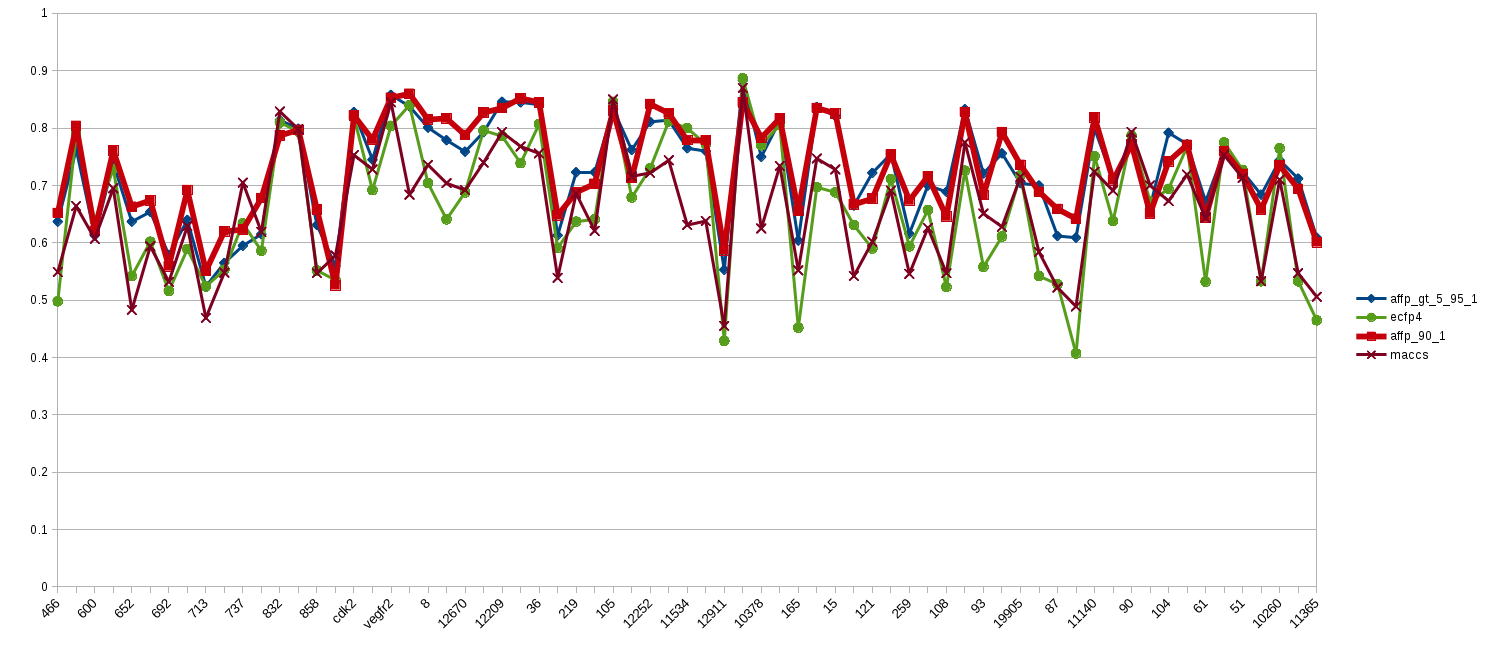 ENBIK2016
Classification results (AUC: ECFP4 X AFFP_90_1)
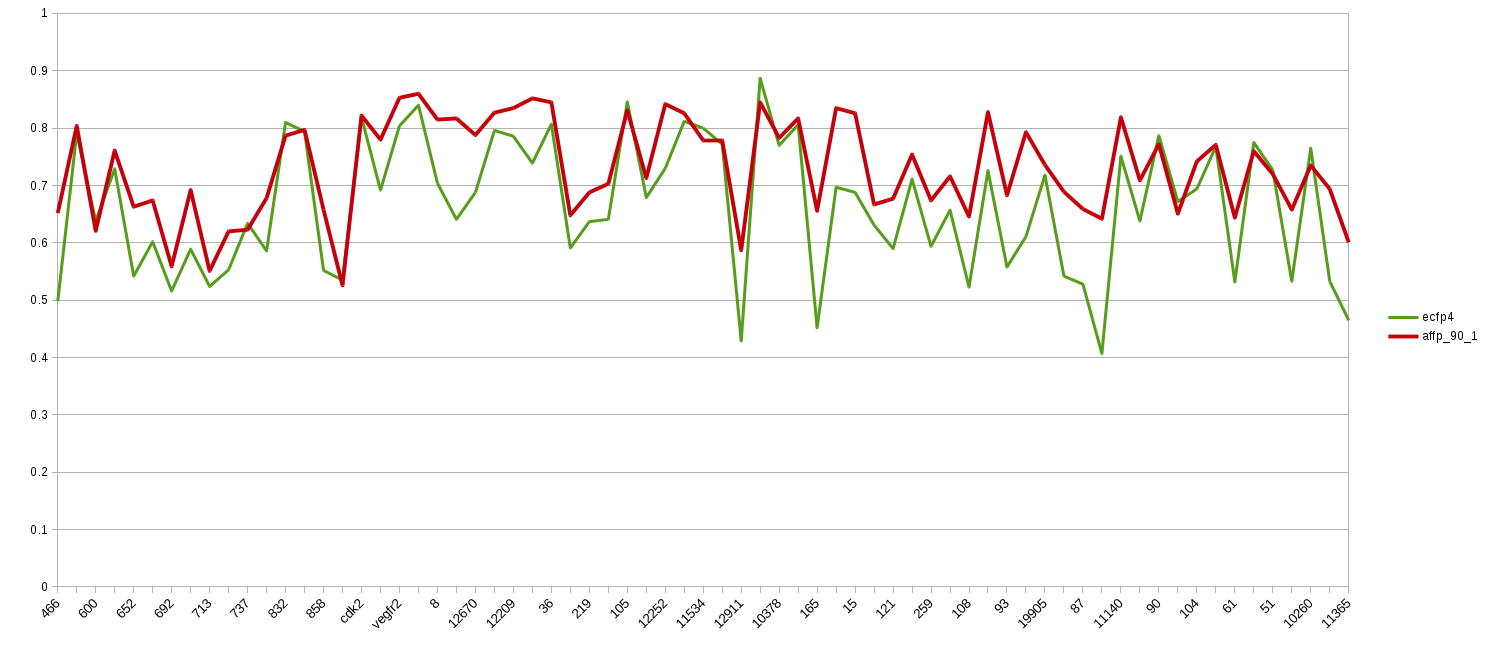 ENBIK2016
Classification results (EF5: ECFP4 X MACCS X AFFP_90_1 X AFFP_GT_5_95_1)
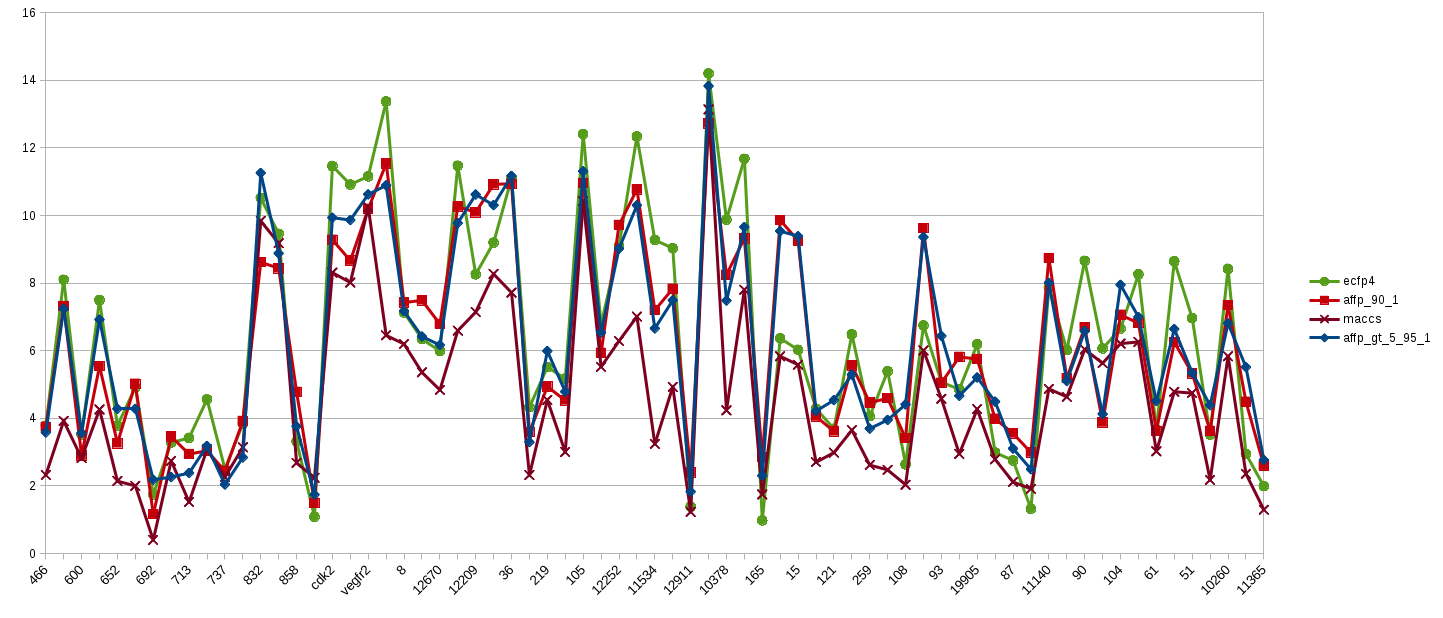 ENBIK2016
Classification results (EF5: ECFP4 X AFFP_GT_5_95_1)
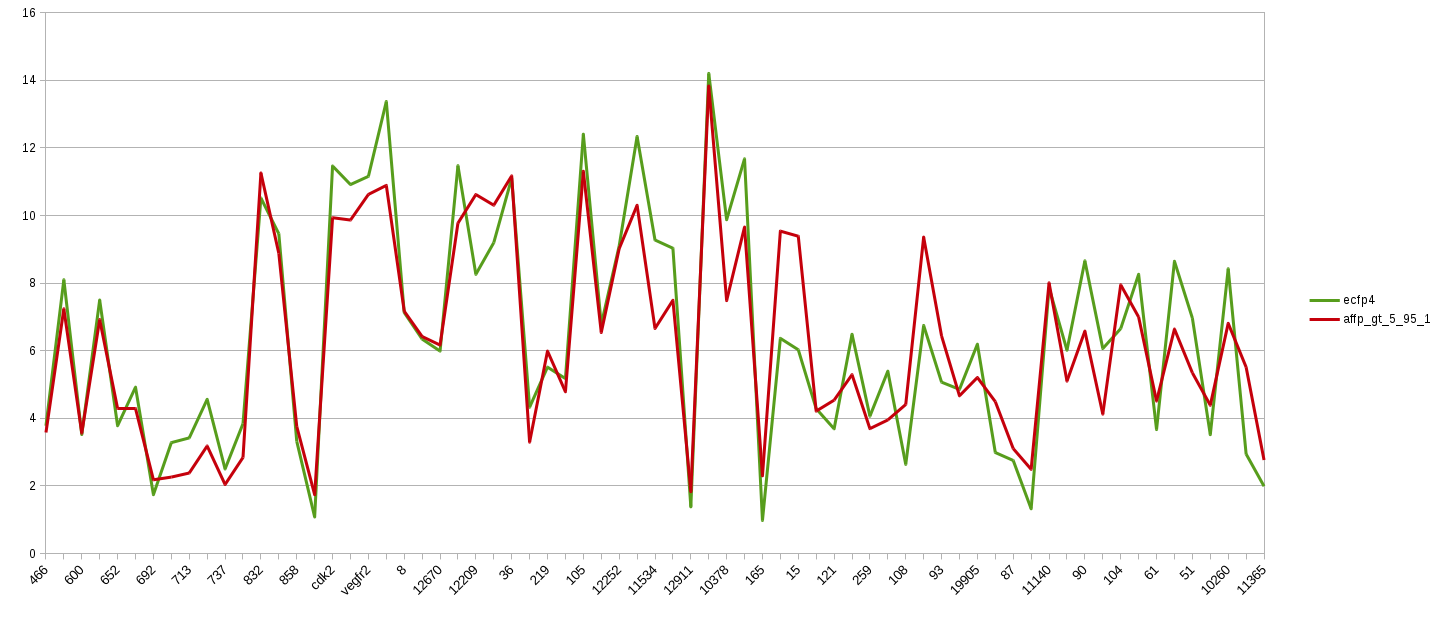 ENBIK2016
Classification results (RF, AUC: ECFP4 X AFFP_REAL_90_1)
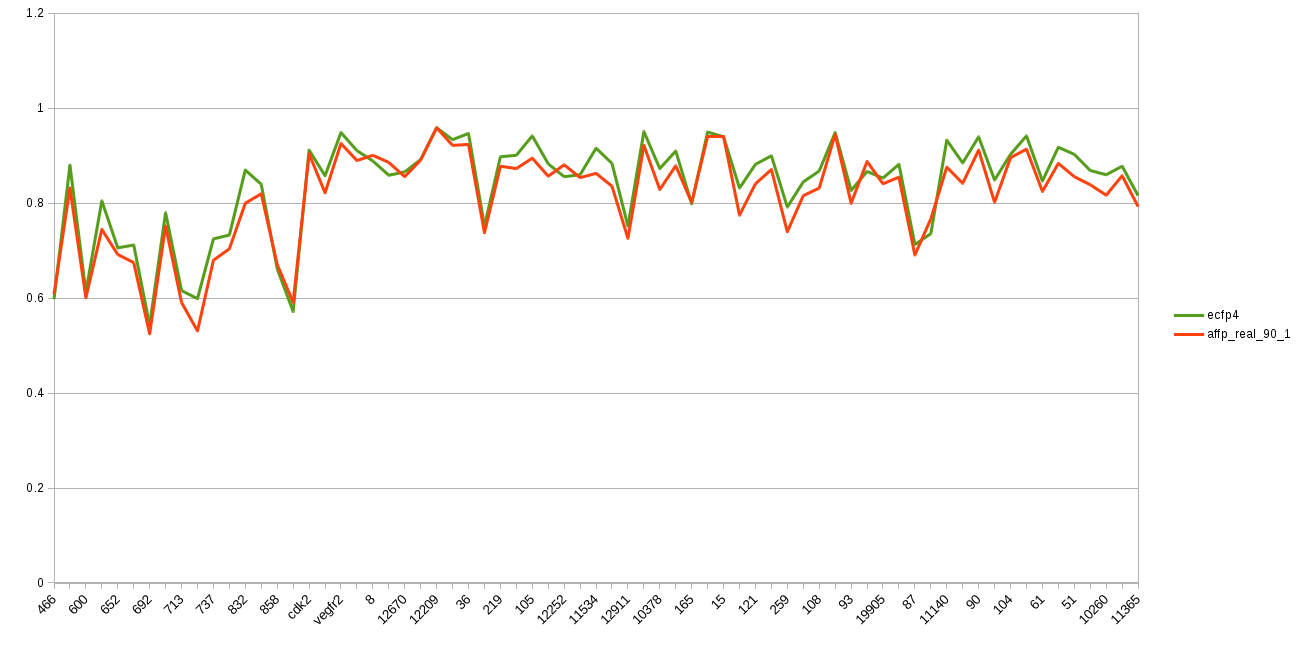 ENBIK2016
Future goals
the optimalization of criteria for real valued AFFPs models (values) selection and the imputation of missing values
the detailed investigation of similar structure motifs based on AFFPs and comparison with commonly used FPs
thorough testing of real and binary AFFPs in regression tasks
ENBIK2016
Acknowledgements
Igor Tetko (Institute of Structural Biology, Helmholtz Zentrum München)
Gerard van Westen (Leiden Academic Centre for Drug Research)
Isidro C. Cortes (Harvard Medical School)
Daniel Svozil (LICH, UCT Prague)
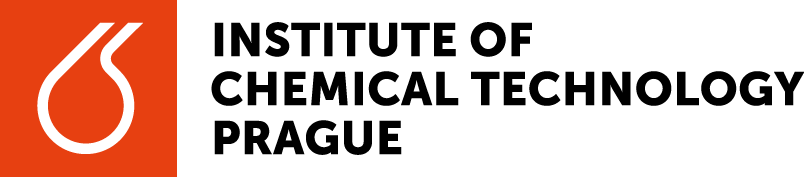 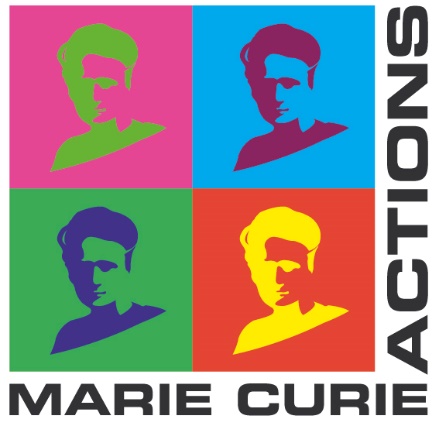 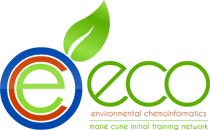 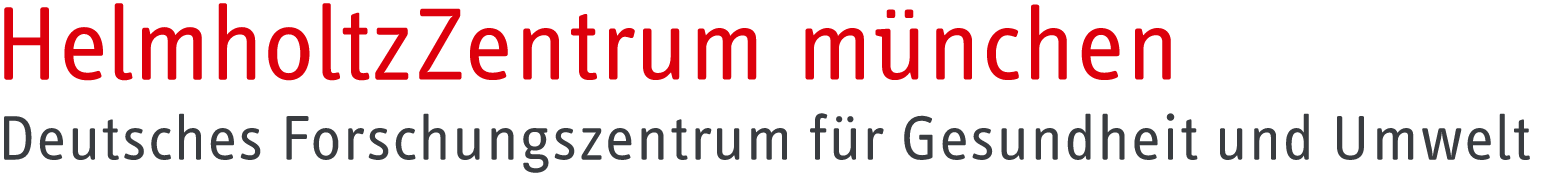